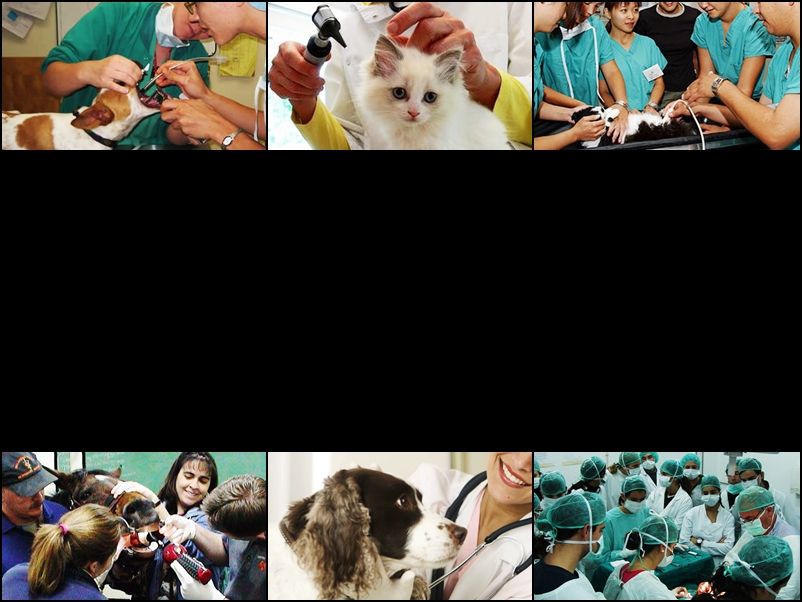 Universidade de Évora
Deontologia
MVT1473
Apresentação de Caso Dilemático
O Uso de Animais como 
Instrumentos Didácticos
Elaborado por:     
Alexandra Reis, nº19690   |   Eleutério Valente, nº22150
Filipa Cabecinhas, nº 22215   |   Luísa Coelho, nº 22434   |   Rita Cruz, nº 23197
"Primeiro foi necessário civilizar o homem em relação ao próprio homem. Agora é necessário civilizar o homem em relação à natureza e aos animais.“
Victor Hugo
Conceitos Básicos
Experimentação Animal

Toda e qualquer prática que utilize animais para fins científicos (pesquisa) ou didácticos


Envolve testes neurológicos, oculares, 
cutâneos, bélicos, …


Dissecção (secção de partes do corpo e 
órgãos de animais mortos para o estudo da sua anatomia)


Vivissecção (realização de intervenções em animais vivos, anestesiados ou não (vivi=vivo; secção=cortar)
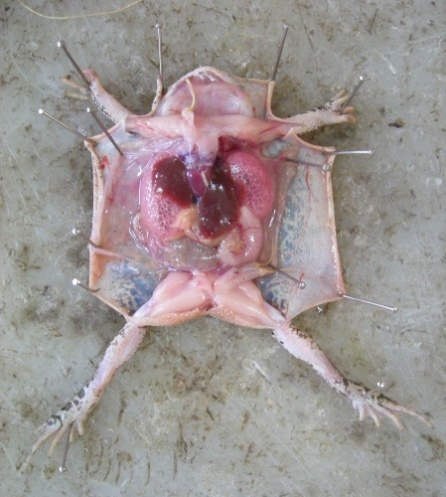 Introdução Histórica
Ensino e Pesquisa em Modelos Animais

   Herófilo, séc. III a.C., Escola de Alexandria - primeiro a dissecar animais.

 Erasistratus, 304-258 a. C. -  fundador da fisiologia experimental e o primeiro vivisseccionista (Singer, 1996.

 Claude Bernard, 1865 - lançou a “bíblia dos vivissectores”: “ Introdução à Medicina Experimental”. 
“O sábio só deve preocupar-se com a opinião dos sábios que o compreendem, só tira regras de conduta da sua própria consciência”. (BERNARD, 1994).
[Speaker Notes: Alcmeon, colónia grega de Cróton ,500 a.C. - primeiros relatos de observações anatómicas reais  através da dissecação de cadáveres de animais.
Aristóteles, 325 a. C. - descreve mais de 500 espécies de animais e propõe ideias  com consequências cientificas e éticas por mais de vinte séculos. Nas suas concepções sobre a natureza da vida,  fazia a distinção entre três ordens ou tipos de princípios da vida (psique/alma): a vegetativa ou nutritiva e reprodutiva; a animal ou sensitiva; e a racional ou intelectual.
Galeno, 129-199 d.C. - reintroduz a vivissecção  – “De anatomicis administrationibus”.
Andreas Vesalius, 1514-1564 d.C. - fundador da anatomia moderna, usou animais vivos para demonstrações públicas de anatomia.
Francis Bacon (1561-1626) - realçou a importância do uso de animais vivos para a aquisição de conhecimento – “De augmentis scientiarum”.
Claude Bernard, 1865 - lançou a “bíblia dos vivissectores”: “ Introdução à Medicina Experimental”. Argumentava contra as críticas em relação à vivissecção, alegando que a experimentação animal era um direito integral e absoluto e que o fisiologista não é um homem do mundo, é um homem que está empenhado e absorto por uma ideia científica que prossegue. “O sábio só deve preocupar-se com a opinião dos sábios que o compreendem, só tira regras de conduta da sua própria consciência”. (BERNARD, 1994).]
Introdução Histórica
Marie Françoise Martin -  ao ver a indiferença do marido e as demais atrocidades ocorridas dentro da sua própria casa, divorciou-se e fundou a “French Anti-Vivisection Society” em 1883 (CROCE, 1999), uma sociedade protectora dos animais, da qual também participavam as duas filhas do casal (ORLANS, 1993).
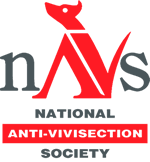 Legislação
DUDA (1978, UNESCO, ONU): bem – estar animal e direitos (acção judicial).

 Directiva 86/609/CEE do Conselho de 24 de Novembro de 1986 relativa à aproximação das disposições legislativas, regulamentares, e administrativas dos Estados-Membros respeitantes à protecção dos animais utilizados para fins experimentais e outros fins científicos
Considerando que as legislações dos Estados-membros devem ser harmonizadas no sentido de se eliminarem tais disparidades; considerando que essa harmonização deve garantir que o número de animais utilizados para fins experimentais ou outros fins científicos seja reduzido ao mínimo, que tais animais sejam adequadamente tratados, que não lhes sejam infligidos desnecessariamente dor, sofrimento, aflição ou dano duradouro e que, se inevitáveis, tais padecimentos sejam reduzidos ao mínimo;  (…)
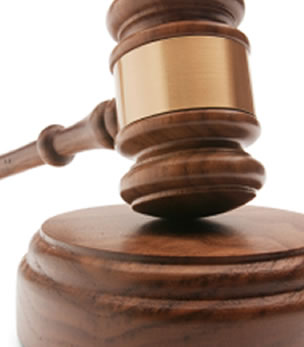 [Speaker Notes: Ausência de Legislação específica para Regulamentação do uso de animais no ensino. As regras que se procuram seguir são as estabelecidas pela DUDA (Declaração Universal dos Direitos dos Animais) e pela directiva publicada a 24 Nov 1986, que proclama o seguinte…]
“A única maneira de justificar a dor e a morte impostas a outro é por necessidade de lhe oferecer  um alívio de um mal ainda maior. Fora este caso, toda a morte e dor imposta não podem ser justificadas moralmente, pois infringem a regra de ouro que dita “não fazer ao outro o que não se aceita que seja feito a si próprio”
 (Sónio Felipe, 2004).
Comités de Ética
Objectivo da sua criação no âmbito das instituições cientificas: 
discutir/esclarecer questões geradas pela polémica da utilização de animais

1ª comité institucional  Universidade de Harvard, 1907, criado por cientistas envolvidos em experimentação animal para resolver a questão da escassez de animais
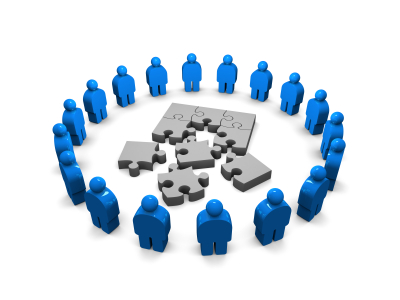 [Speaker Notes: 1º comité foi criado com um propósito diferente, maioritariamente centrado na resolução de questões relacionadas com a escassez de animais, embora um dos seus membros tenha sugerido que deveria haver algum controlo sobre a vivissecção]
Comités de Ética
1985 - surge a obrigatoriedade legal da existência de comités, em resposta à crescente pressão social

EUA – são estabelecidos os Institutional Animal Care and Use Comitees  (IACUC)










Destacam-se 3 funções gerais dos comités:


Revisão dos projectos/protocolos de pesquisa
Inspeccionar
Proporcionar atendimento veterinário
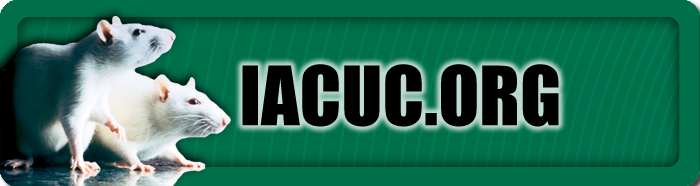 [Speaker Notes: Novas questões surgem após a II Guerra Mundial, geradas por:
   Influxo monetário às instituições de pesquisa animal
   Movimento anti-viviseccionista
   Conflito pesquisadores/veterinários (desprezo do papel do veterinário)

Em resposta:
   Fóruns, como o Laboratory Animal Welfare Act (1966)
   Levantamento e registo dos comités existentes a nível institucional (1968), em que se verificou que cerca de 40% das instituições e 90% dos estabelecimentos de ensino dispunham de um Animal Care Committee – a maioria destinava-se apenas à resolução de questões relacionadas com a localização, espaço e recursos.]
Comités de Ética
Controvérsia relativamente ao papel que desempenham:

 Ideia Base: toda a pesquisa animal é justificada, desde que conduzida da melhor forma possível

 Tratar-se-á de uma forma de controlo ou simplesmente de legitimar/viabilizar a utilização de animais?

 Alguns cientistas contestam a capacidade de 
avaliação do mérito científico dos projectos pelos comités



Pelas 2 primeiras razões, os comités nunca estiveram na lista de reivindicações dos movimentos anti-vivisseccionistas dos anos 70
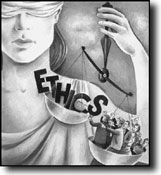 Comités de Ética
Composição:

Cientistas
Veterinários e especialistas em “bem-estar” animal
“Membros comprometidos com as atitudes da sociedade” – diversos profissionais: bio-eticistas, juristas, filósofos, simpatizantes da causa, protectores individuais e representantes de organizações / movimentos de protecção animal.

inclusão tornou-se obrigatória de acordo com algumas legislações.


Controvérsia pelo confronto entre 2 perspectivas:
Autonomista – o comité  como uma ferramenta científica.
Heteronomista – o comité deve representar a influência social. Não reconhecem a questão como sendo da mera responsabilidade da comunidade científica. (FORSMAN, 1993)
[Speaker Notes: Autonomista – o comité deve servir como uma ferramenta e recurso para os cientistas, que exerceriam o papel principal.
Heteronomista – a sociedade deve ter uma influência cada vez maior nas actividades que envolvem a experimentação animal, sendo os seus membros a exercer o papel principal. Não reconhecem a questão como sendo da mera responsabilidade da comunidade científica. (FORSMAN, 1993)]
Opção Ética
A utilização de animais em Medicina Veterinária (ex.: ensino de técnicas operatórias) é comum na maioria das Universidades e é tida como uma prática aceitável pela maioria dos professores.

Como tal, a ética na utilização de animais para fins didácticos visa assegurar e incutir:

   A consciencialização da senciência destes animais
   A responsabilidade de não lhes inflingir dor e sofrimento
   A formação de Médicos Veterinários mais conscientes, responsáveis e qualificados
(RIVERA, 2000)
A Opção Ética seria:
Iniciação, implantação e aperfeiçoamento de métodos alternativos à utilização de animais no ensino por parte das instituições (CIAMPI, 2002)
"O erro da ética até ao momento tem sido a crença de que só se deve aplicá-la em relação aos homens.“
Dr. Albert Schweitzer
Dessensibilização
Para Heim (1981), a pessoa dessensibilizada está desinformada do
sofrimento causado ao animal, nega a sua existência, não se preocupa com isso ou acredita que esse sofrimento é justificável pela importância do trabalho científico.

Muitos estudantes não têm opção perante o uso de animais nas aulas.
Ausência de direito formal de objecção. 

Geralmente não existem alternativas disponíveis.

O ambiente criado pelos professores muitas vezes não é aberto para preocupações éticas de estudantes em relação ao uso de animais para a educação, e parece haver um entrave ao estudante de expor abertamente suas objecções a um exercício que requeira o uso de animais (TRÉZ, 2005).

Dessensibilização ≠ Indiferença
Doutrina dos 3 R’s
Origem do conceito: Charles Hume, fundador da UFAW (Universities Federation for Animal Welfare), em 1926.





 Russel e Burch:"The Principles of Humane Experimental Technique" (1959), no qual preconizam que as técnicas humanitárias deveriam ser consideradas de acordo com os “3Rs”
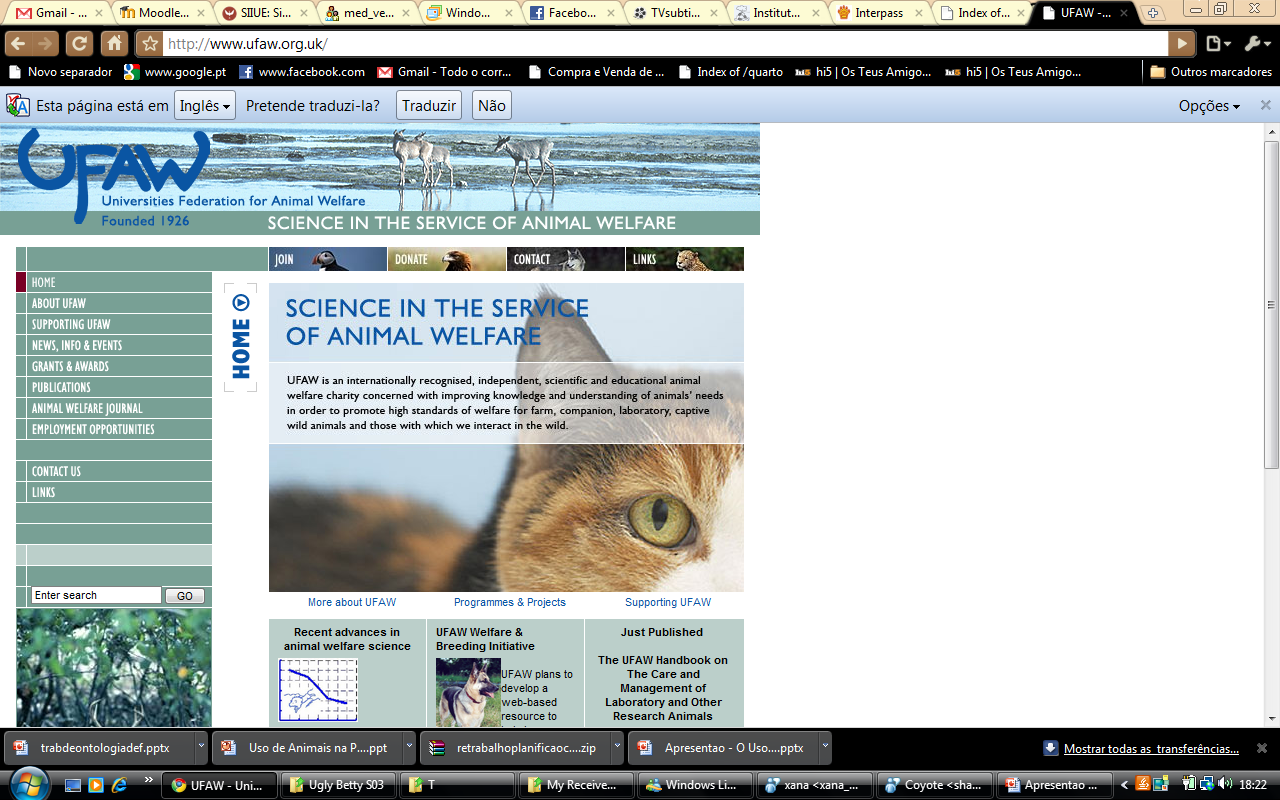 [Speaker Notes: Origem do conceito: Charles Hume, fundador da UFAW (Universities Federation for Animal Welfare), em 1954, propôs que a UFAW desenvolvesse um estudo sobre técnicas "humanitárias" em experiências realizadas nos animais de laboratório.
 Russel e Burch, um zoólogo e um microbiologista, respectivamente, foram indicados para realizarem esse estudo sistemático que resultou no "The Principles of Humane Experimental Technique" (1959), no qual preconizam que as técnicas humanitárias deveriam ser consideradas de acordo com os “3Rs”
Os "3Rs" significam replacement, reduction e refinement, isto é, substituição, redução e refinamento, o qual se refere aos animais utilizados em em aulas práticas.]
Doutrina dos 3 R’s
Doutrina dos 3 R’s
A ideia dos "3Rs“ -  impulso inicial na comunidade científica relativamente ao conceito de "alternativas". 


Lawson Tait Trust
   fundado em 1961
   factor mais importante para o desenvolvimento do conceito de alternativas
   objectivo: estimular e financiar pesquisadores que não utilizassem animais nos seus trabalhos.


Evolução do conceito durante as décadas de 70, 80 e 90.
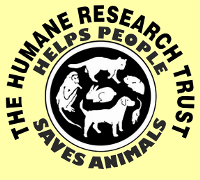 [Speaker Notes: 1965: criação de  uma comissão parlamentar de inquérito britânica para
investigação de técnicas alternativas. 

   Outras entidades de promoção das alternativas: 
     United Action for Animals (UAA), criada em 1967, nos EUA.
     FRAME (Fund for Replacement of Animals in Medical Experiments), 1969, Inglaterra
Década de 70 – interesse crescente nas alternativas.
Década de 80 – consolidação do interesse nas alternativas
  Legislação aderiram ao conceito dos 3R’s
  As pesquisas de métodos alternativos aumentaram
  Diminuiu o número de animais usado nessa época
  Campanhas organizadas pelas entidades envolvidas com bem-estar impulsionaram a adopção de alternativas na área da toxicologia
  Indústrias foram pressionadas a financiar testes toxicológicos in vitro
Década de 90 – destaca-se o papel das entidades reguladoras, com maior evidência no debate relativo à validação dos métodos alternativos.]
Alternativas
Total substituição do animal = substitutivos ?


  Técnicas de redução do sofrimento animal ?


  Alternativas de substituição


  Alternativas de redução


  Alternativas de refinamento
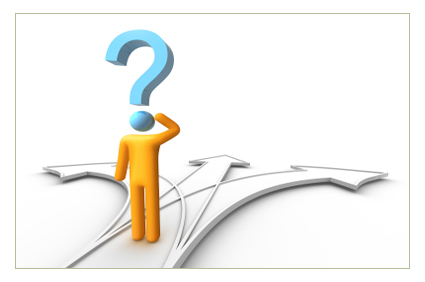 Alternativas
técnicas físicas e químicas

   cadáveres de animais mortos naturalmente nos hospitais

   modelos matemáticos e computadores

   manequins

   organismos não protegidos pela legislação – invertebrados, plantas e microrganismos

   estádios de desenvolvimento embrionário e fetal de vertebrados

   métodos in vitro

   estudos em humanos – voluntários, estudos epidemiológicos

   uso responsável de animais
Alternativas
MediClip Veterinary Anatomy
   500 imagens
   diferentes representações de anatomia
   técnicas cirúrgicas e anestésicas
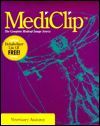 Alternativas
LapSim® - the Surgical Skills Trainer 
simulador de cirurgia laparoscópica
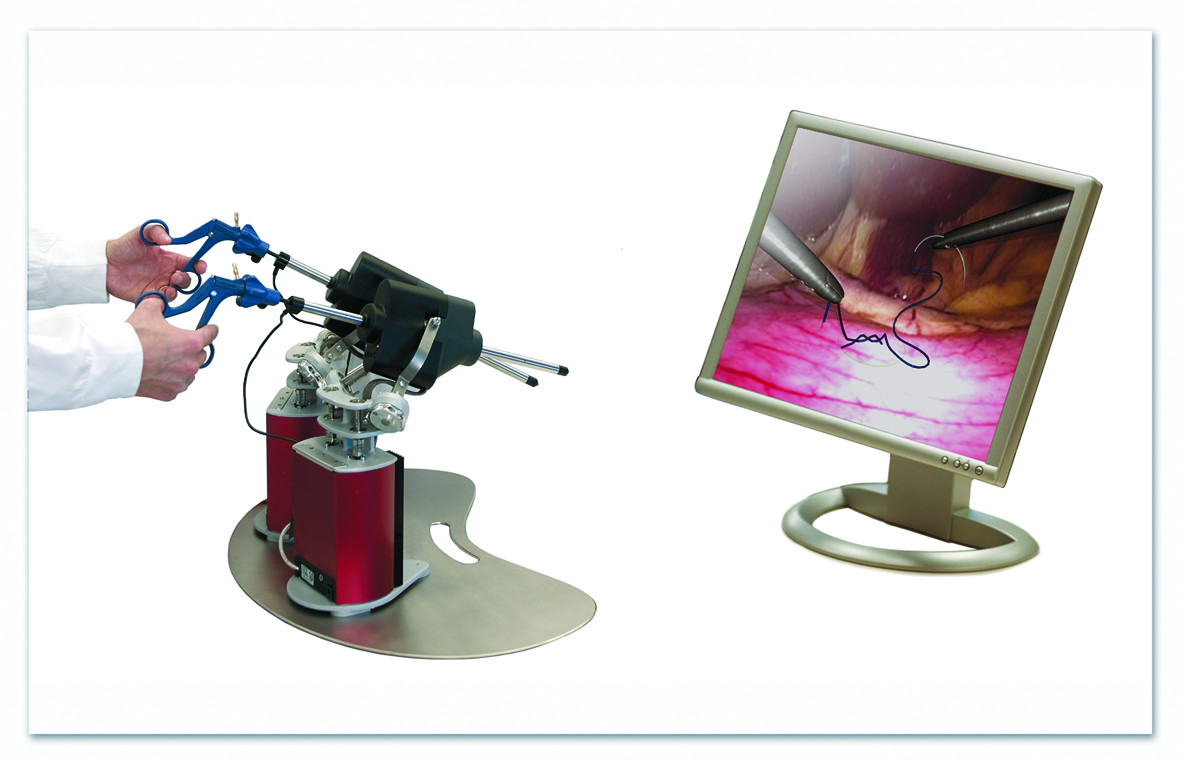 Alternativas
POP Pulsating Organ Perfusion
órgãos são perfundidos com corante
pressão mantida por bomba, reprodução da circulação
cirurgia abdominal, torácica, urogenital, ginecológica e vascular. 
modelo usado no Hospital Bregenz, Áustria
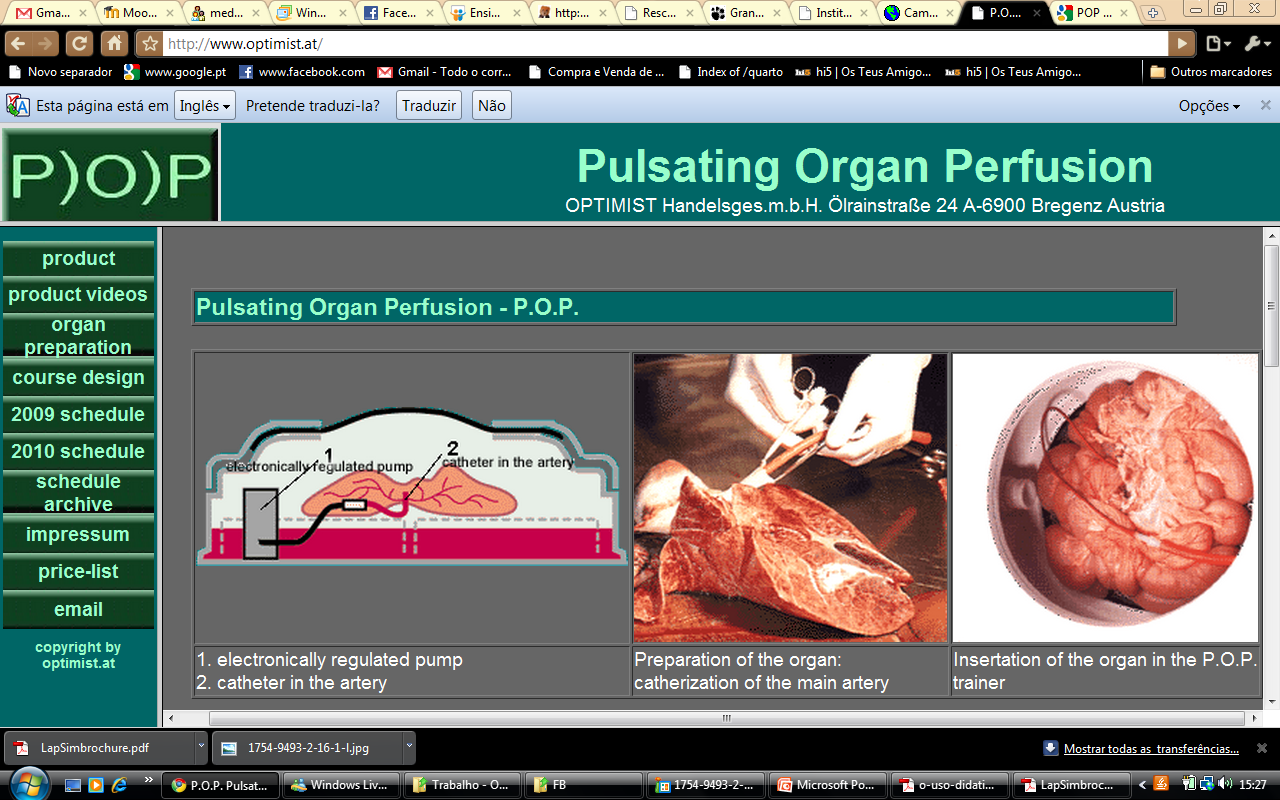 http://www.optimist.at/
Alternativas
DASIE® Dog Abdominal Surrogate for Instructional Exercises
ensino de técnicas de assépsia, cirurgia estética, abdominal, instrumentação e sutura. 
tecidos das diferentes camadas reforçados - resistência a corte e manutenção de suturas semelhantes à realidade.
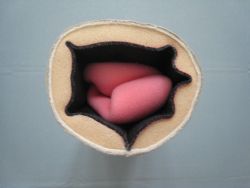 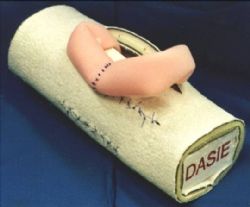 Alternativas
Operationsimulator®
pedaço de borracha com simulações de artérias e pele de poliuretano para praticar suturas. 
Utilizado na Universidade de Zurique desde 1991.
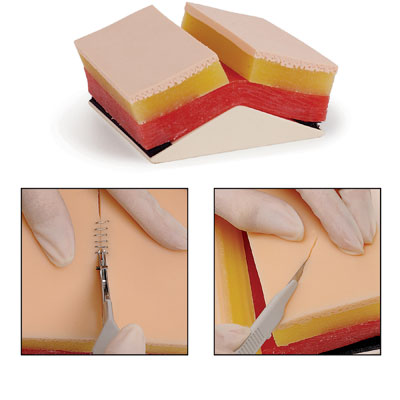 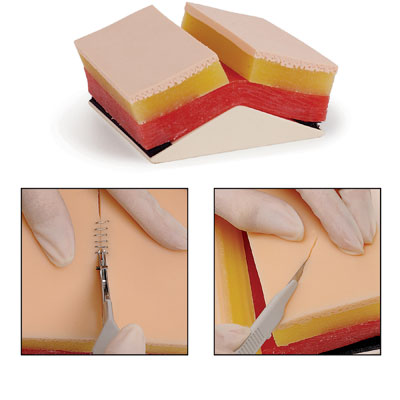 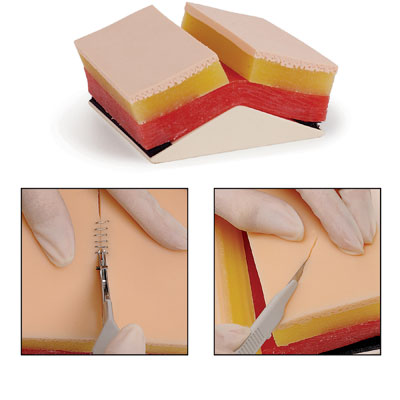 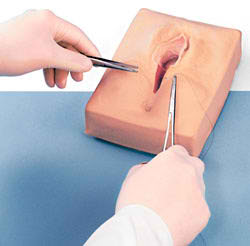 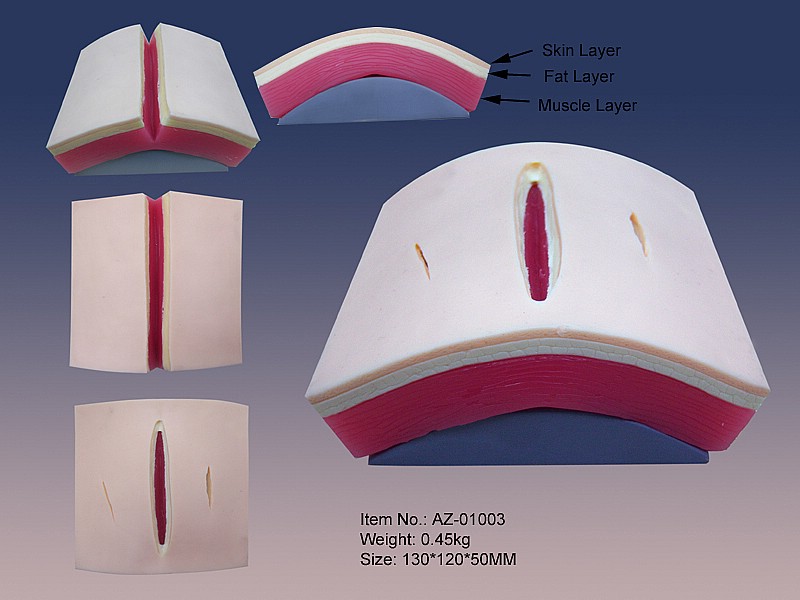 Alternativas
Sharpoint Practice®
prática de microcirurgia
artéria e veia paralelas em placa de Petri - tampa evita desidratação
bombas garantem circulação a P próxima da realidade. 
simulador reutilizável - vantagem em relação ao animal.
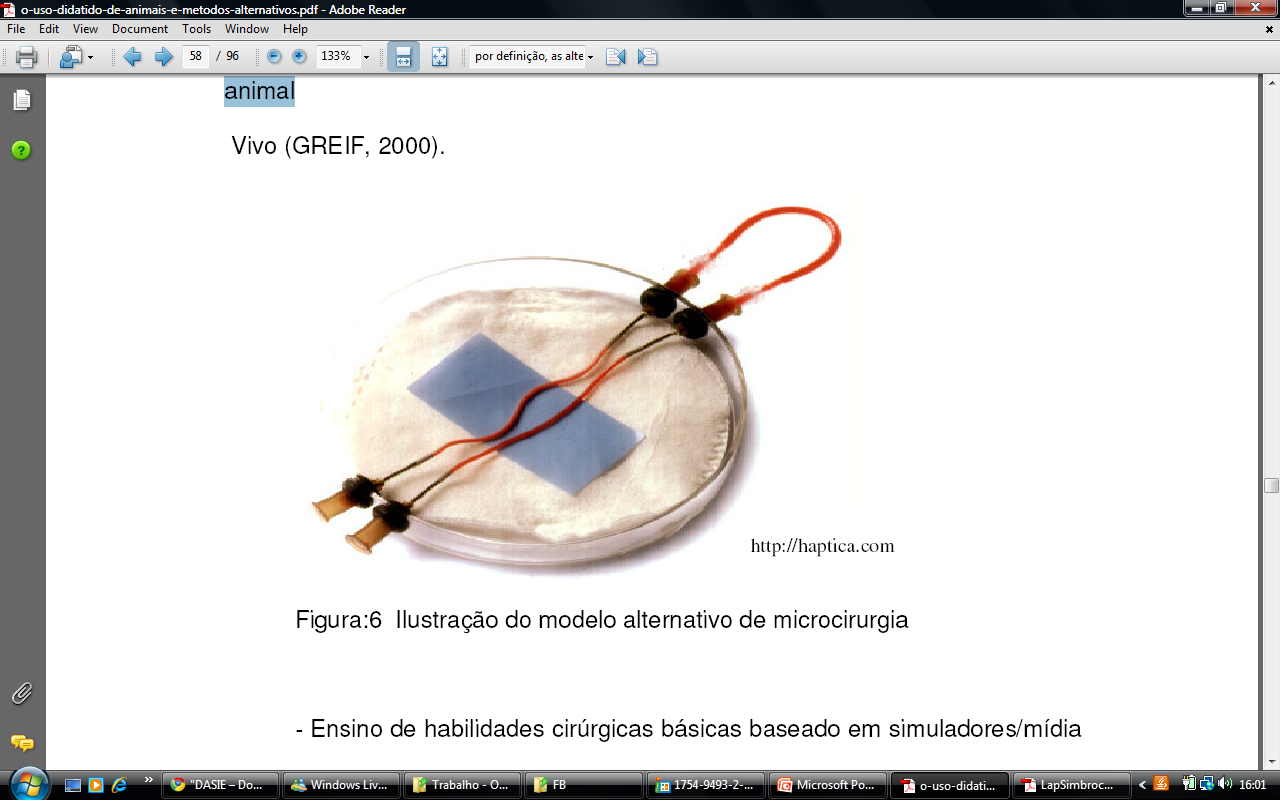 Alternativas
Manequins Rescue Critters®
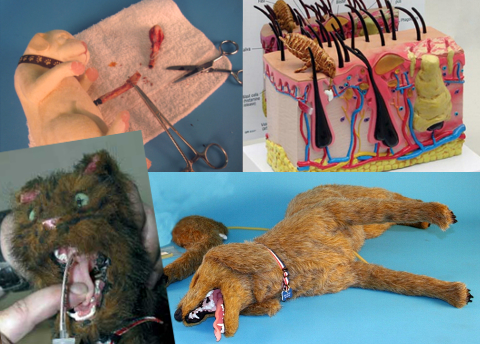 Alternativas
“Advanced Airway Jerry” 
manequim com representações realísticas da traqueia, esófago e epiglote. 
pulmões funcionais para realizar intubação endotraqueal, compressões, ventilações, etc.
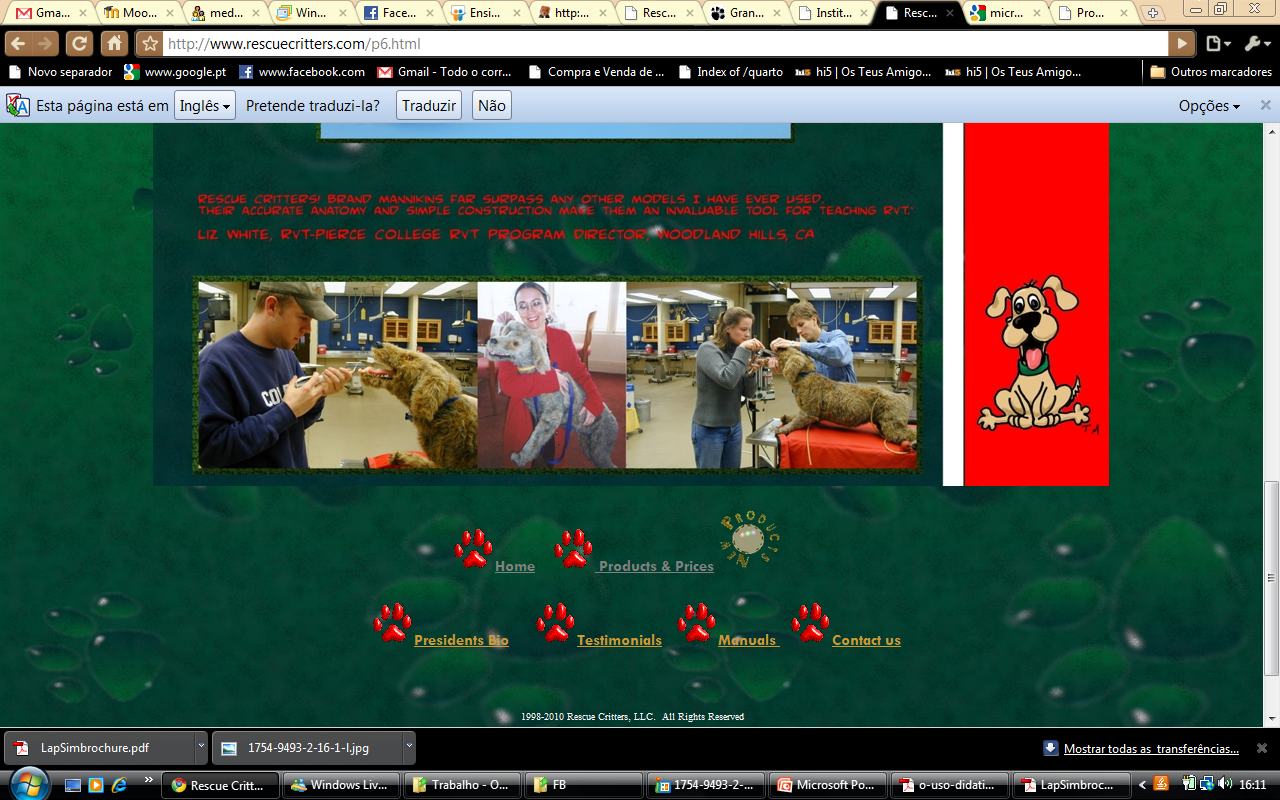 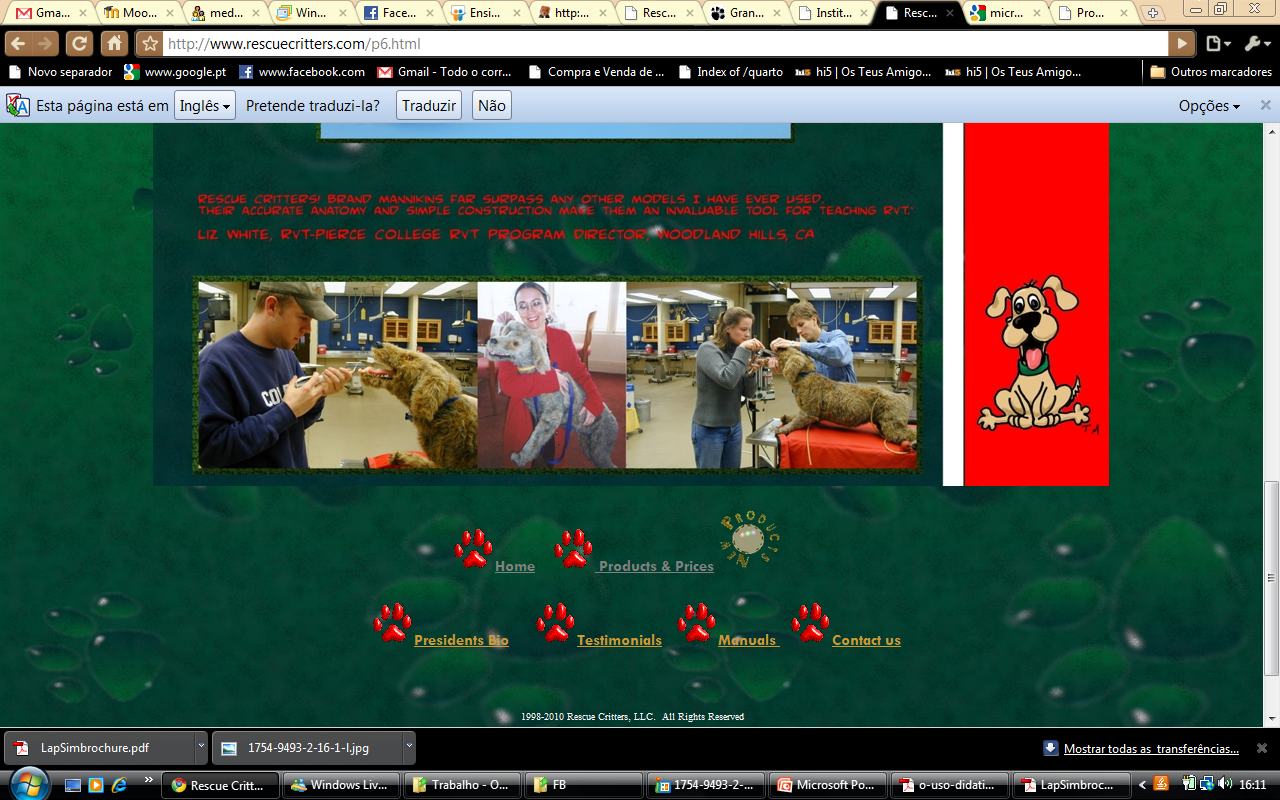 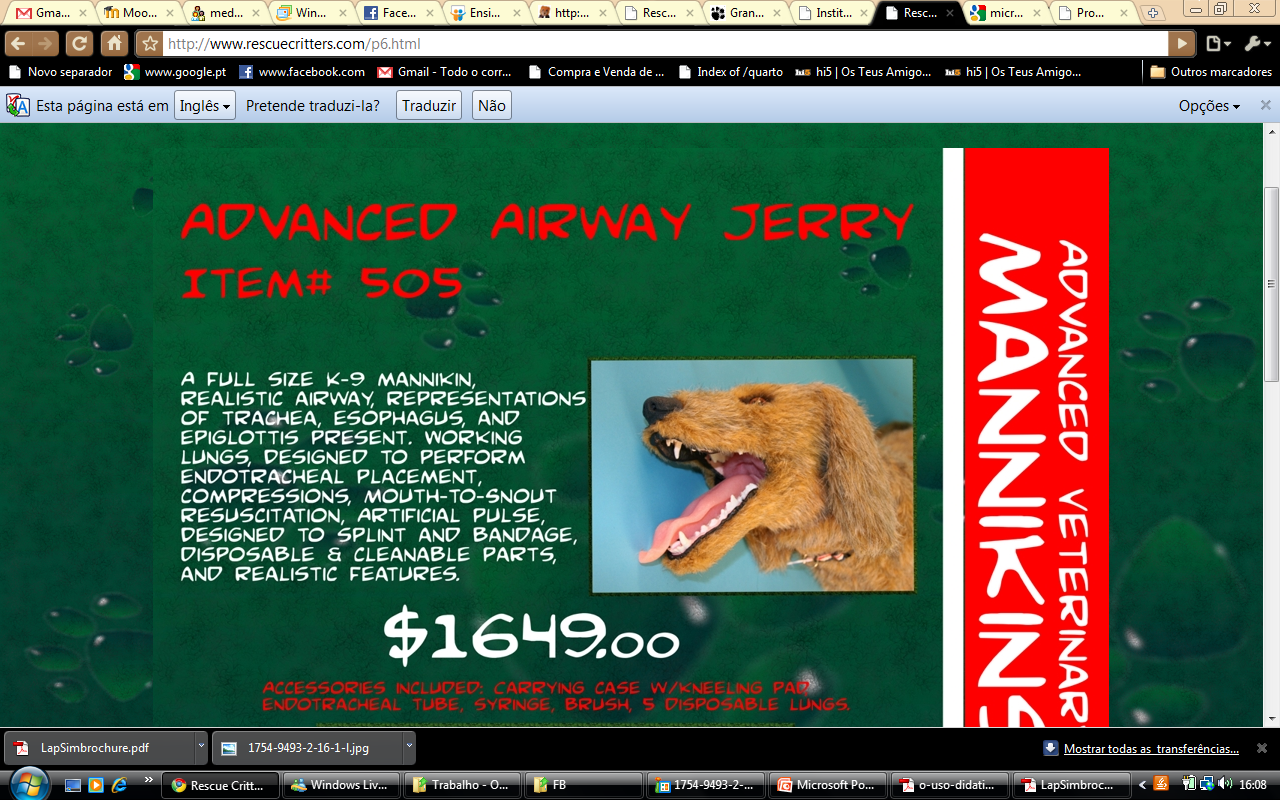 Alternativas
“K-9 Intubation Trainer” 
manequim com traqueia, esófago e epiglote
treino de intubação endotraqueal (sucesso/erro)
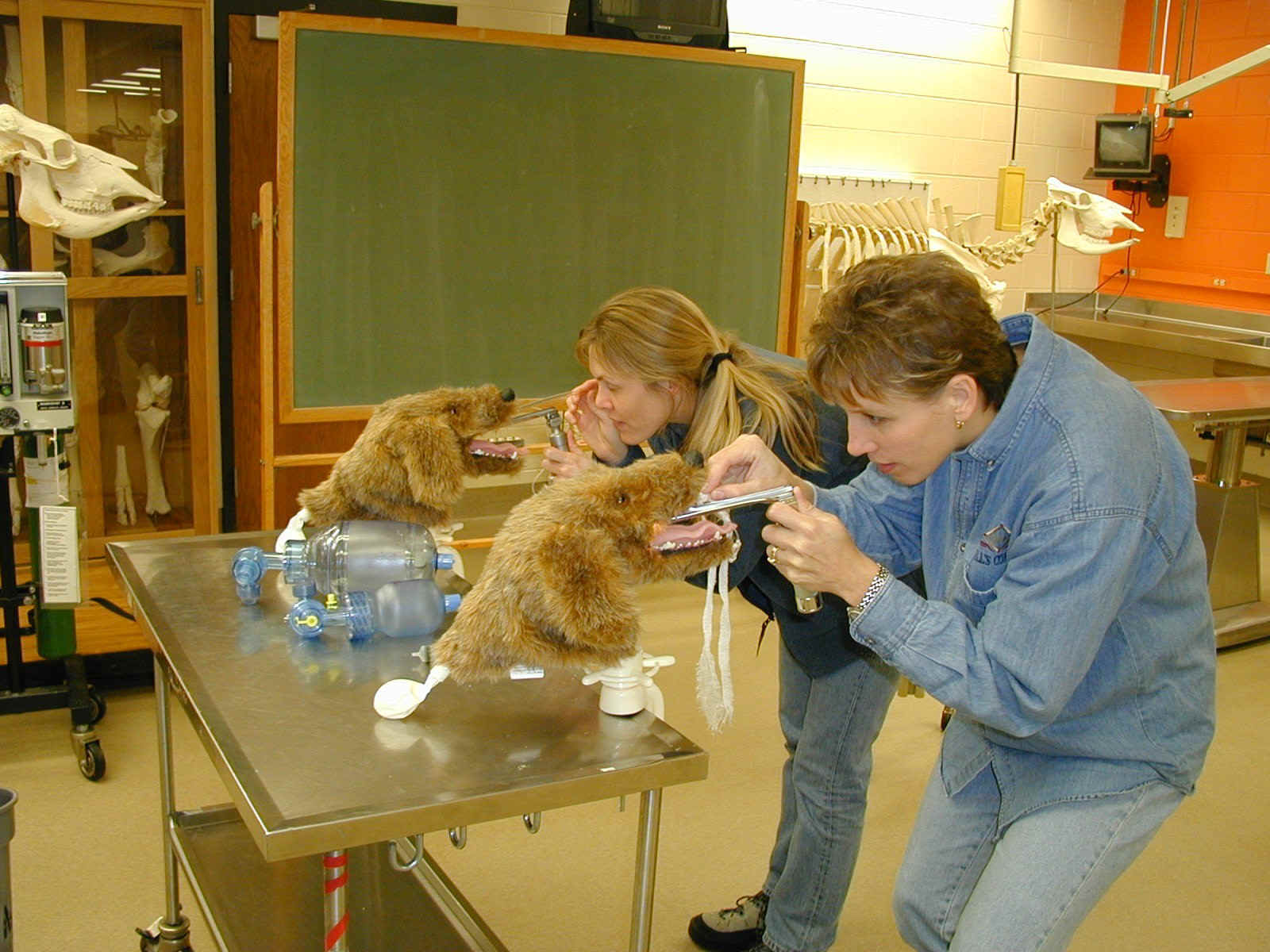 Alternativas
“K-9 IV Trainer”
modelo de treino de administrações IV e cateterizações 
sangue artificial e outros caracteres realísticos.
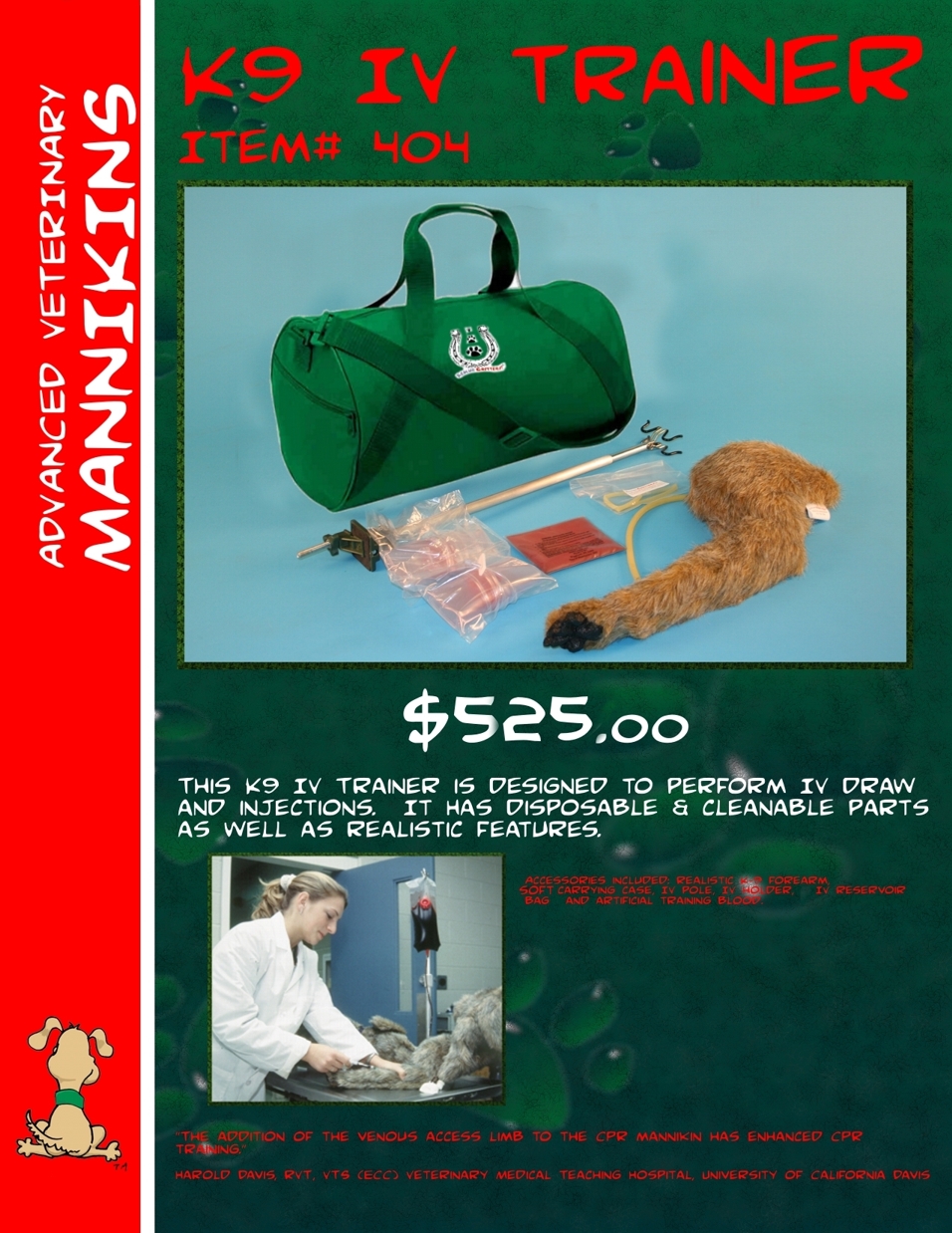 Alternativas
Vídeos Didácticos      -     www.calf.vetmed.ucdavis.edu

Catetherization Technique Venous and Arterial video

Small Animal Bandaging Technique video

Exploratory Celiotomy video

Ovariohysterectomy of the Dog video
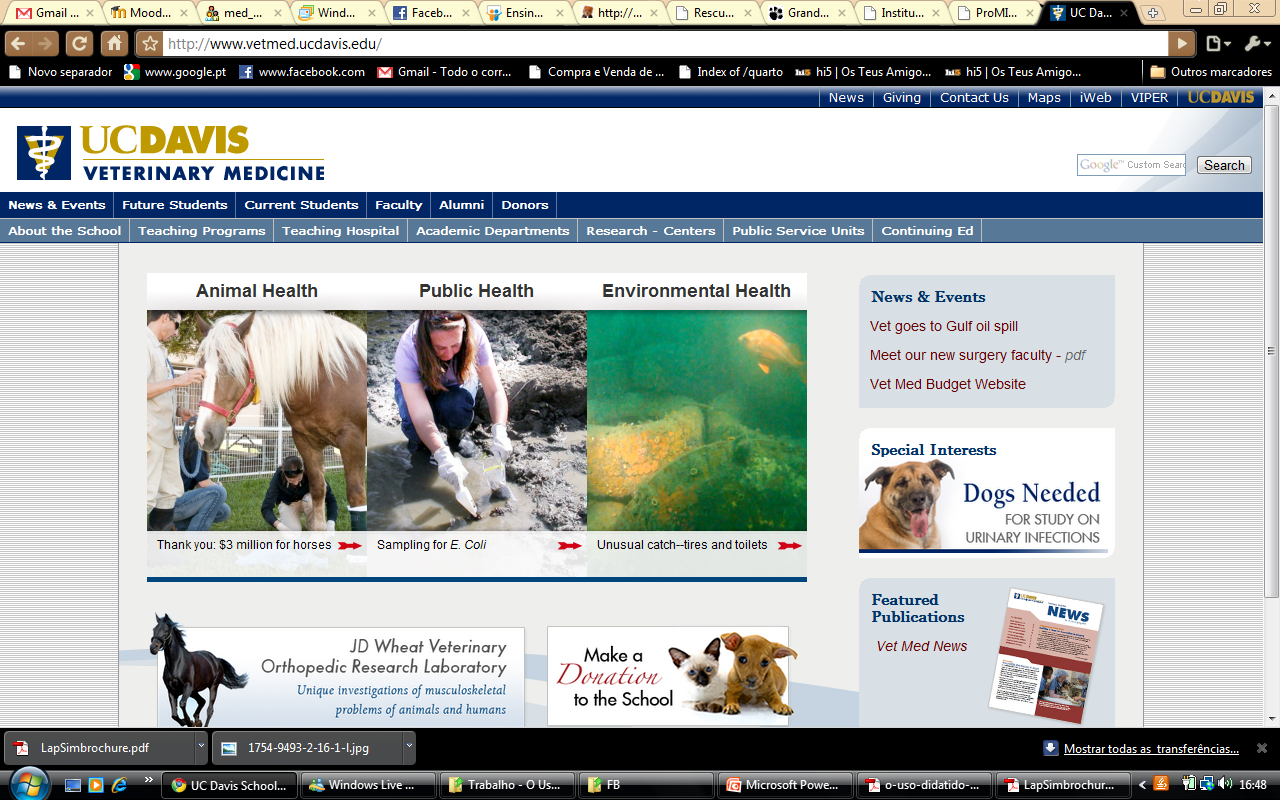 Alternativas
Conservação de Cadáveres
Siliofilização – liofilização + infiltração com silicone 
preservação de tecidos que permite obter peças limpas, duráveis, translúcidas e resistentes à manipulação.

Técnica de Larssen modificada – tratamento químico
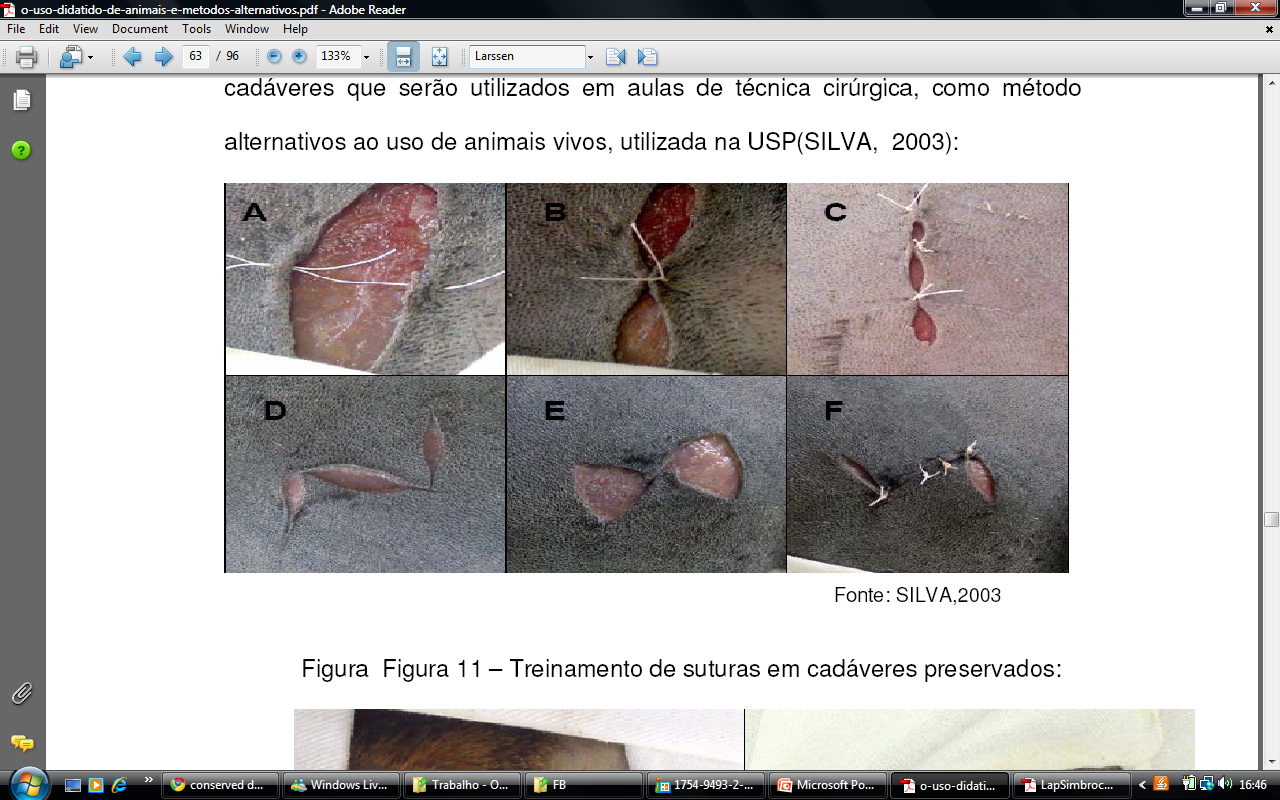 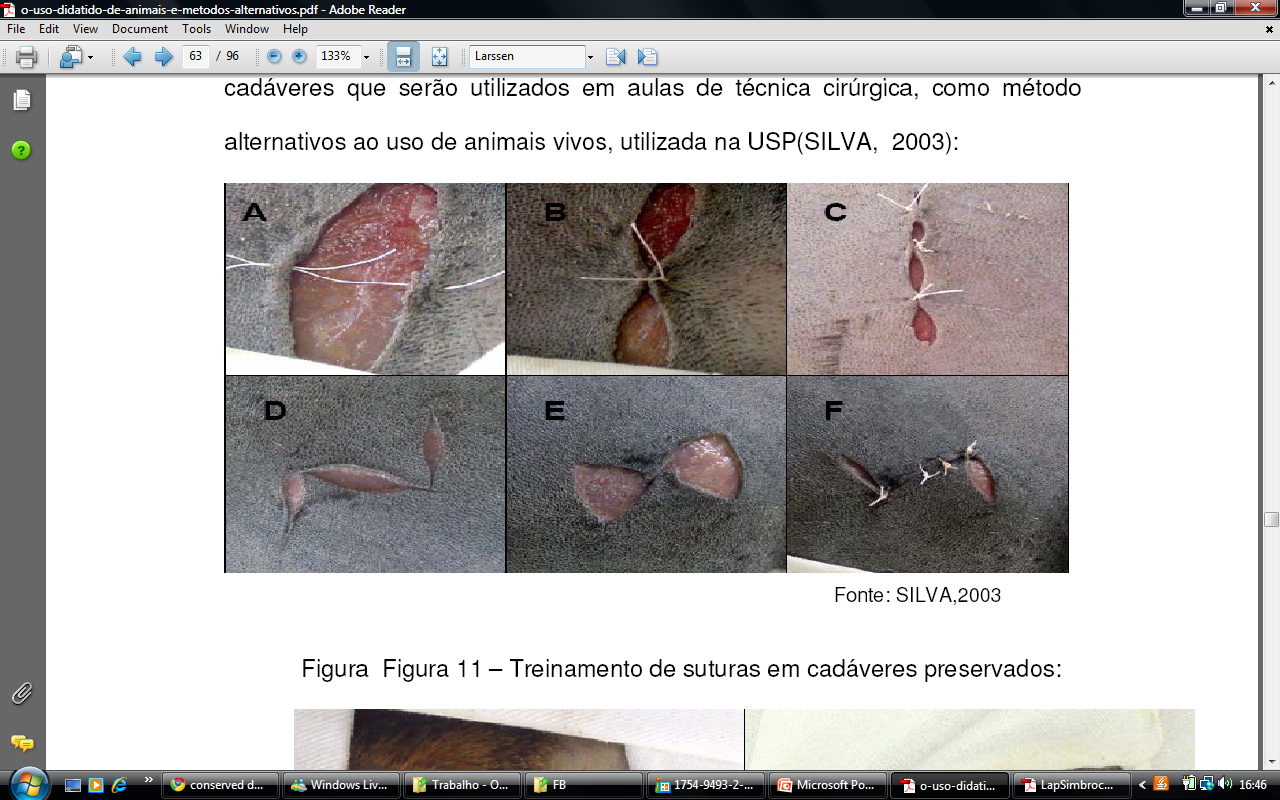 Alternativas
Programas de Castração e Esterilização 
o aluno participa em cirurgias com animais reais e vivos
o procedimento não é anti-ético nem causa qualquer desconforto psicológico ao aluno.
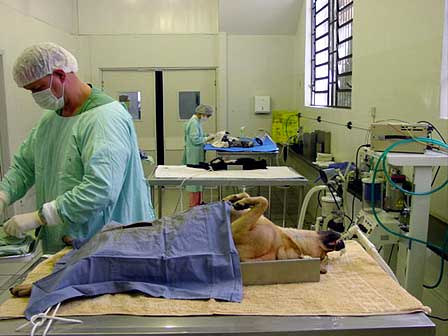 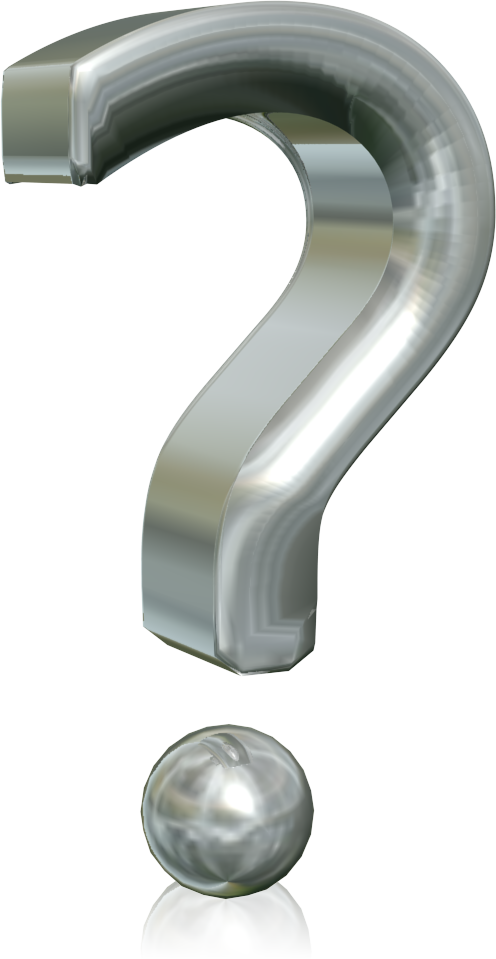 Concorda com o uso de animais nas aulas práticas
Amostra Aleatória de 34 Alunos de Medicina Veterinária da U.Évora
28 de Maio de 2010
Argumentos
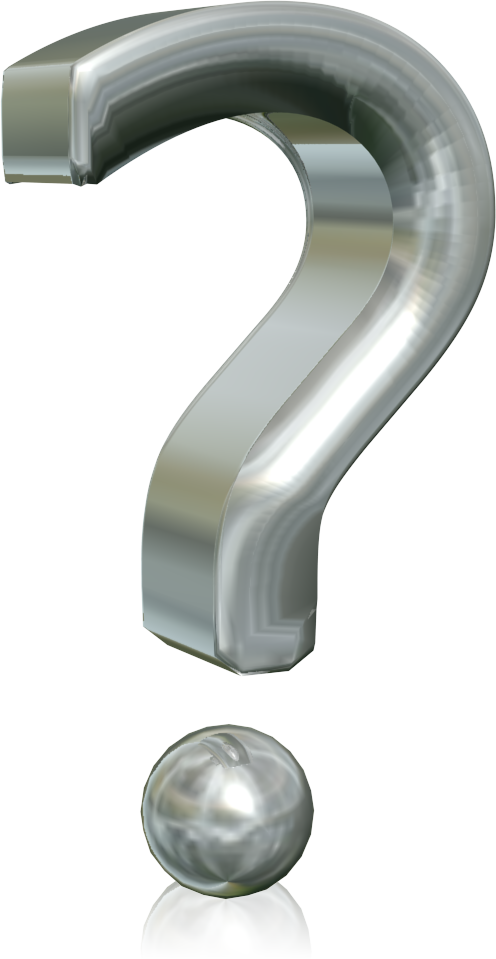 Acha que deveriam ser utilizadas alternativas sempre que possível
Amostra Aleatória de 34 Alunos de Medicina Veterinária da U.Évora
28 de Maio de 2010
Argumentos
Mais do que argumentos a favor dos modelos, são argumentos contra a actual utilização abusiva dos animais
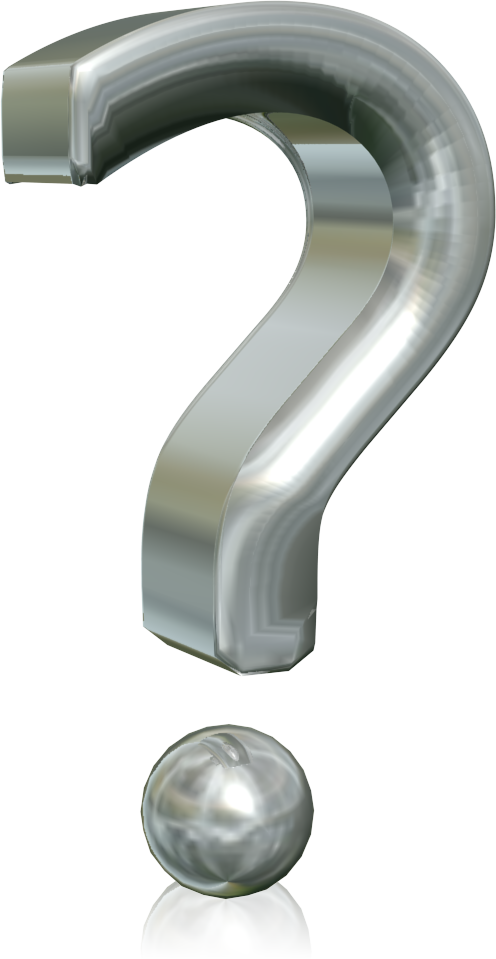 Se respondeu SIM à questão anterior…


Qual o método 
alternativo mais adequado
Amostra Aleatória de 34 Alunos de Medicina Veterinária da U.Évora
28 de Maio de 2010
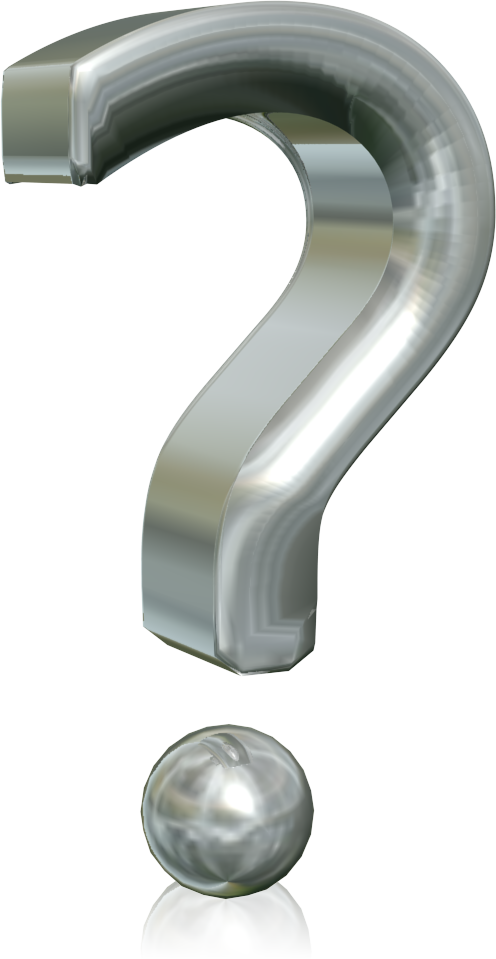 Que sensações experimenta sempre 
que usa animais na sua aprendizagem
Amostra Aleatória de 34 Alunos de Medicina Veterinária da U.Évora
28 de Maio de 2010
[Speaker Notes: Apesar de a curiosidade científica ser aquilo que desperta maior interesse nos alunos, muitos deles associam-na a sensações negativas decorrentes do impacto de determinado procedimento.]
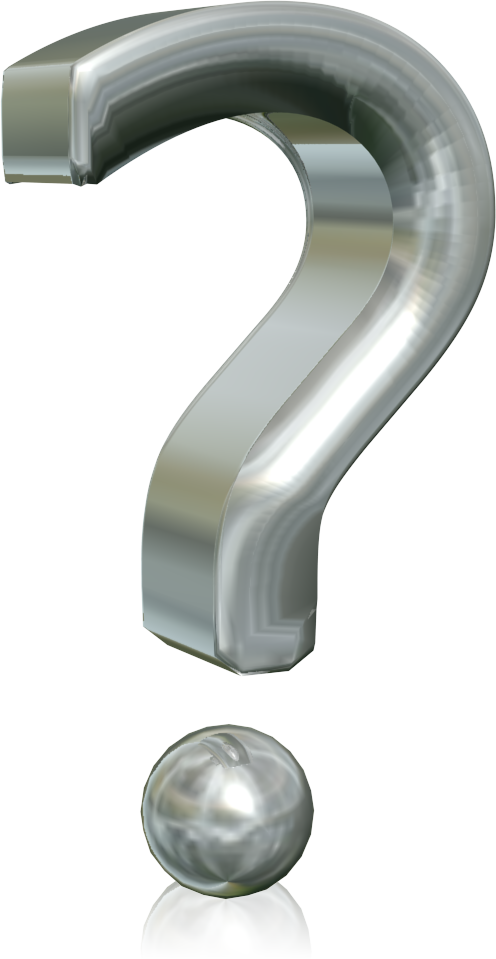 Acredita que, se não recorresse ao uso de animais, sairia tão bem preparado
Amostra Aleatória de 34 Alunos de Medicina Veterinária da U.Évora
28 de Maio de 2010
Argumentos
Uma Abordagem Diferente
Primeira faculdade criada sob o princípio de reverência à vida

   Compromisso de nunca utilizar animais vivos para o ensino

   Criada por grupo de antigos reitores de faculdades de Medicina Veterinária

   Princípio de “self directed learning” – os alunos estabelecem os objectivos da sua aprendizagem de acordo com a sua motivação e interesses e o tipo de abordagem às tarefas atribuídas. Os professores colaboram delineando estratégias de aprendizagem e auxiliando o estudante a desenvolver a capacidade de as utilizar de forma autónoma. Desenvolve o conhecimento em áreas específicas e a capacidade de o aplicar a situações reais.

   Funciona com animais que faleceram e foram doados pelos proprietários – Willed Deceased Animals for Veterinary Education program
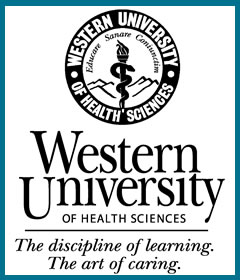 Discussão Consensual
Apesar de o uso de animais ter evoluído, eticamente existem lacunas a preencher
Processo de Dessensibilização
Facilitismo e habituação
Não actuação de uma entidade reguladora / falta de informação acerca da sua existência e função
Recurso a modelos deve ser sempre opção se estes conferirem uma aproximação à realidade satisfatória que permita uma aprendizagem efectiva
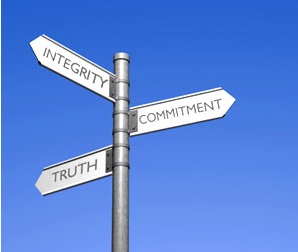 A abolição total dos animais no ensino não é viável
Medo de manifestar opiniões devido a represálias, exclusão ou reprovação – atrasa processo de mudança
Condições financeiras das instituições portuguesas – entrave à aquisição de novas alternativas
Conclusão
Impacto da dessensibilização ao longo do curso sobre o futuro enquanto médicos veterinários

   Recurso a vários tipos de alternativas sempre que possível

   Importância da aplicação da teoria dos 3 R’s: Reduce, Refine, Replace

Reduzir o número de animais utilizados e o tempo de manipulação ao mínimo necessário;

Refinar – aperfeiçoar técnicas de controlo do stress, dor, eutanásia

Replace – substituir por métodos alternativos sempre que possível

   Observação estrita e rigorosa das normas referidas anteriormente

   Maior satisfação dos alunos na frequência das aulas práticas
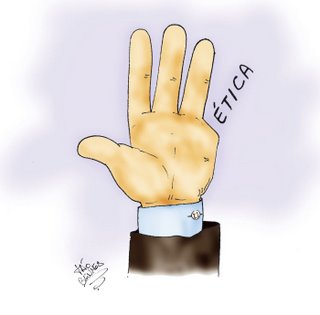 “Podemos avaliar o coração de um Homem pela forma como trata os animais.“
Dr. Immanuel Kant
Bibliografia
PAIXÃO, Rita Leal;  Métodos Substitutivos ao Uso de Animais Vivos no Ensino; Ciênc. Vet. tróp., Recife-PE, v.11, suplemento 1, p. 88-91, Abril, 2008

   GAUTHIER, C. & GRIFFIN, G., Using animals in research, testing and teaching, Rev. sci. tech. Off. int. Epiz., 2005, 24 (2), 735-745

   ZANETTI, Michelle Baranski Franco, O Uso Experimental de Animais como Instrumento Didáctico nas Práticas de Ensino no Curso de Medicina Veterinária.
Disponível em:
www.pucpr.br/eventos/educere/educere2009/anais/pdf/3558_2032.pdf
Acesso em 6 de Junho de 2010

   MORAES, Giselly  Castro; O Uso Didáctico de Animais Vivos e os Métodos Alternativos em Medicina Veterinária.
Disponível em:
www.1rnet.org/literatura/trabalhos/giselly_castro.pdf
Acesso em 6 de Junho de 2010

 FEIJÓ, Anamaria G.S., SANDERS,  Aline, CENTURIÃO, Aline D., RODRIGUES, Gabriela S., SCHWANKE, Carla H. A., Análise de Indicadores Éticos no Uso de Animais na Investigação Científica e no Ensino.
Disponível em:
http:// revistaseletronicas.pucrs.br/civitas/ojs/index.php/scientiamedica/article/viewFile72234/2807
Acesso em 6 de Junho de 2010
Bibliografia
DINIZ, R., DUARTE, A., OLIVEIRA, C.A., ROMITI, M.; Animais em aulas práticas: podemos substituí-los com a mesma qualidade de ensino?.
Disponível em:
www.scielo.br/pdf/rbem/v30n2005.pdf
Acesso em 6 de Junho de 2010






Hiperligações (acesso ao longo de Junho de 2010):

   http://www.institutoninarosa.org.br/produtos-inr/naomataras

http://www.slideshare.net/sosanimaispelotas/ensinoepesquisasemanimaisumarealidadepossvel

   http://www.lpda.pt/legislacao/proteccao_animais.htm
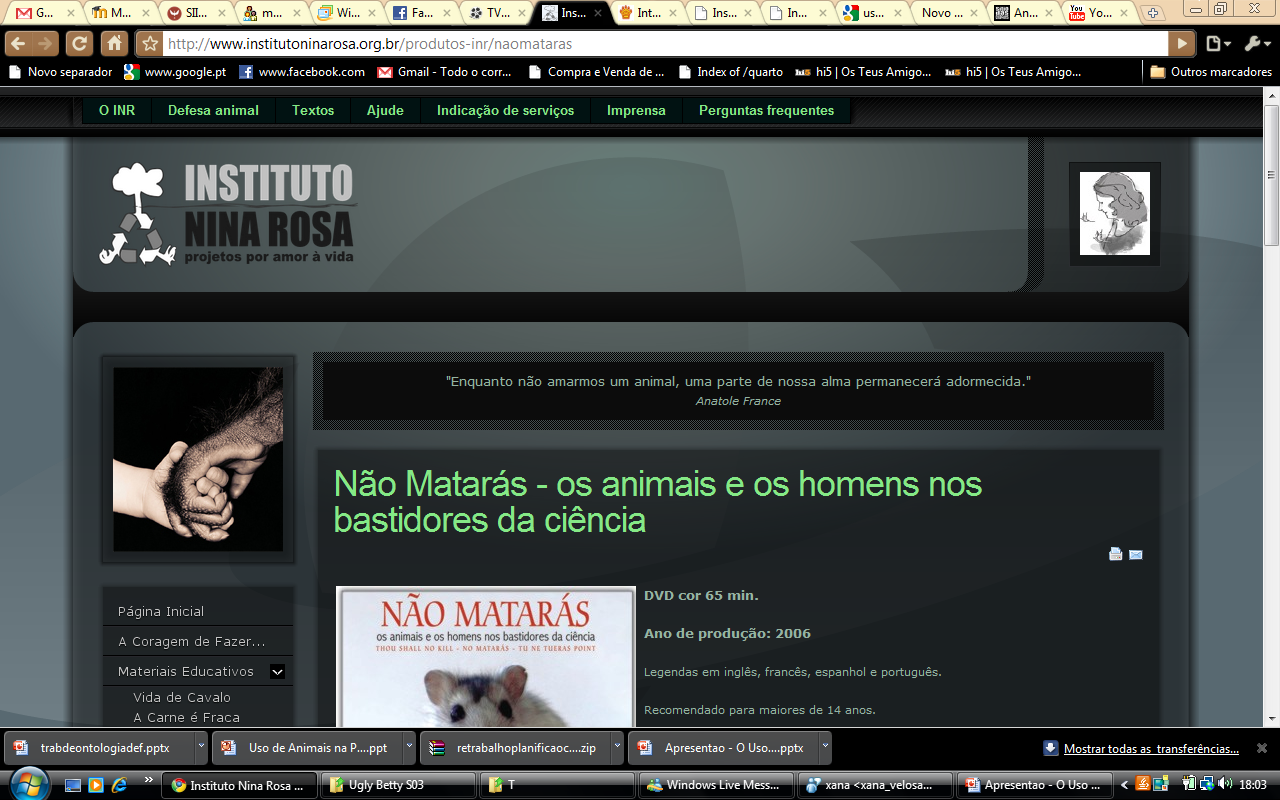 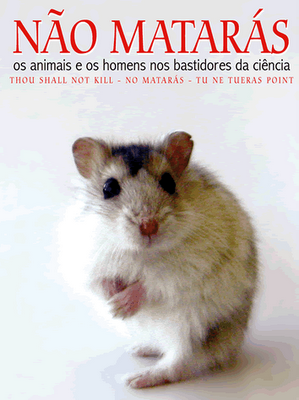 Assista ao vídeo clicando aqui.

Ficha técnica
Ano de produção: 2006
Duração: 65 minutos
Imagens, Direcção e Roteiro: Denise Gonçalves
Edição: João Landi Guimarães
Produção de áudio: Gustavo Martinelli
Voz: Pascoal da Conceição
Produção: Instituto Nina Rosa - projectos por amor à vida
Formato original: mini DV
Legendas: português, inglês, espanhol e francês
Cor: colorido